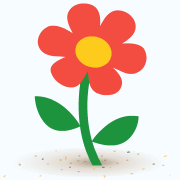 স্বাগতম
শিক্ষক পরিচিতি
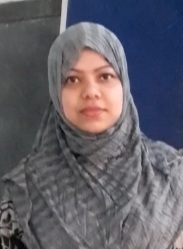 মাকসুদা ফেরদৌস 
সহকারী শিক্ষক 
রামপাল সরকারি প্রাথমিক বিদ্যালয়
মুন্সীগঞ্জ সদর, মুন্সীগঞ্জ। 
E-Mail:
fredousmaksuda95@gmail.com
পাঠ পরিচিতি
শ্রেণিঃপ্রাক-প্রাথমিক 
বিষয়ঃগণিত
পাঠের শিরোনামঃগণনা করি
পাঠ্যাংশঃ- ১১ - ১২
আজ আমরা শিখব
গণনা করা (১১-১২)
শিখনফল
এই পাঠ শেষে শিক্ষার্থীরা-------
১থেকে ২০ পর্যন্ত বাস্তব উপকরণ গণনা করতে পারবে।
১ থেকে ২০ পর্যন্ত ছবি দেখে গণনা করতে পারবে।
বাস্তব উপকরণ প্রদর্শন
শ্রেণিকক্ষে প্রয়োজনীয় উপকরণ ব্যবহার করে শিক্ষার্থীদের গণনায় অংশগ্রহন করাব।
 
উপকরণ হতে পারে সহজলভ্য যেমন বই,তেঁতুলের বিচি,মার্বেল ইত্যাদি।
ছবিতে কী দেখতে পাচ্ছো?
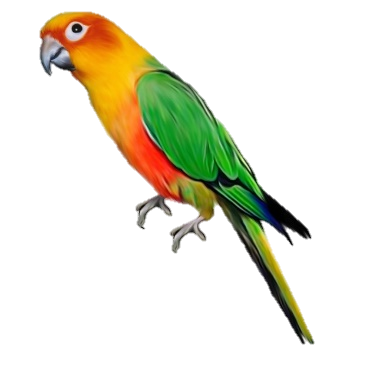 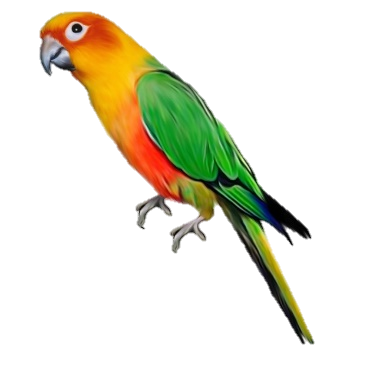 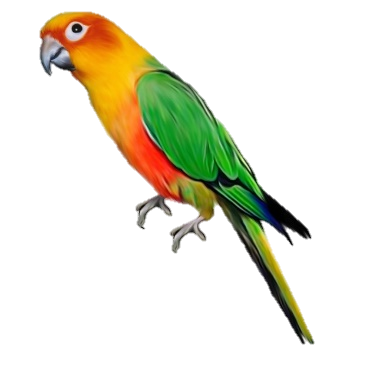 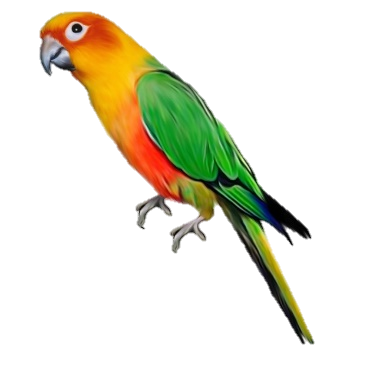 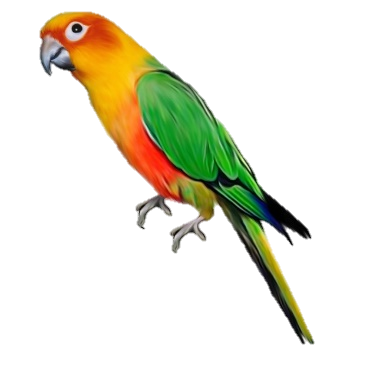 ১১
১১টি
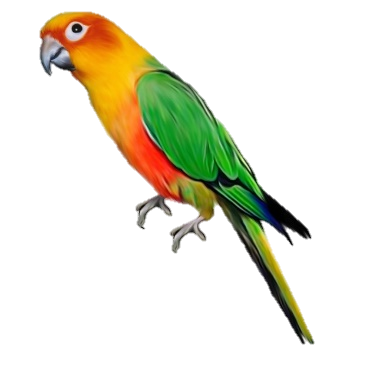 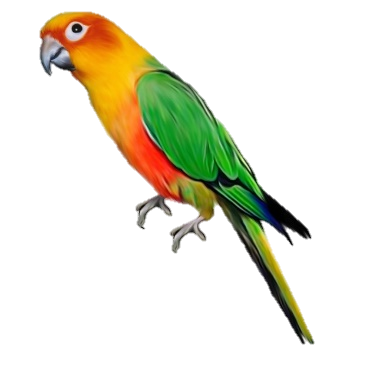 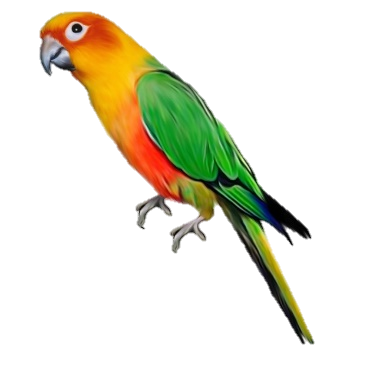 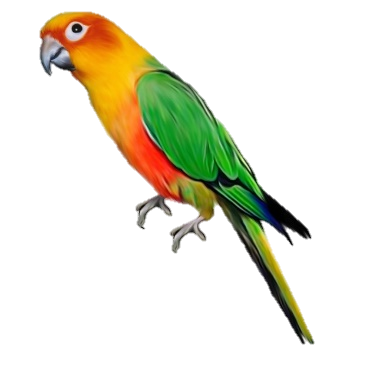 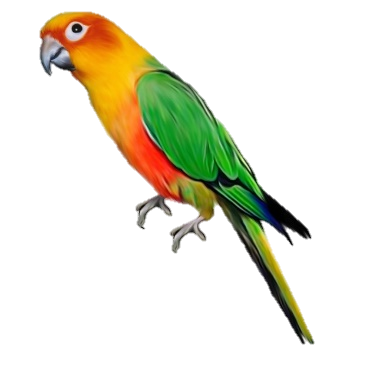 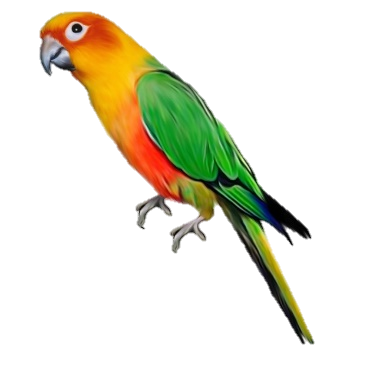 টিয়া পাখি
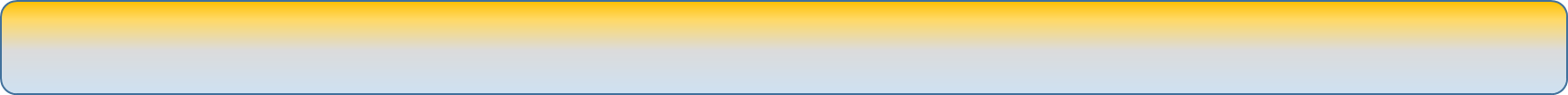 ছবিতে কী দেখতে পাচ্ছো?
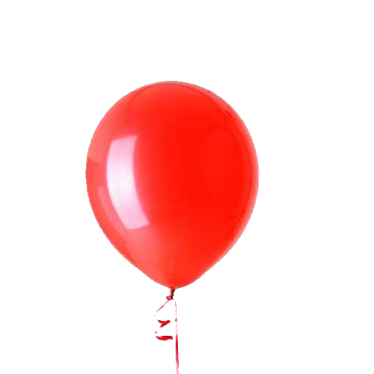 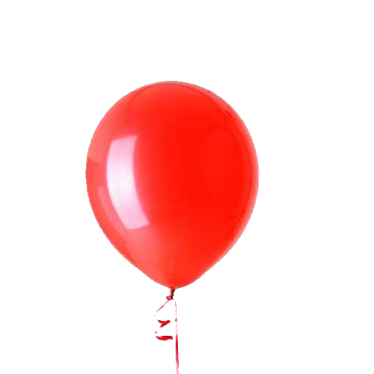 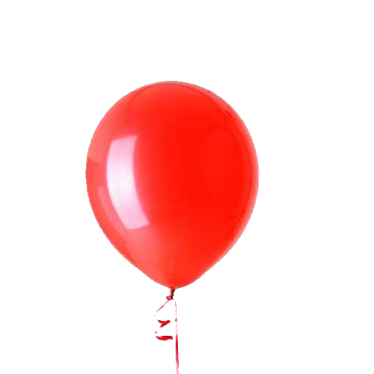 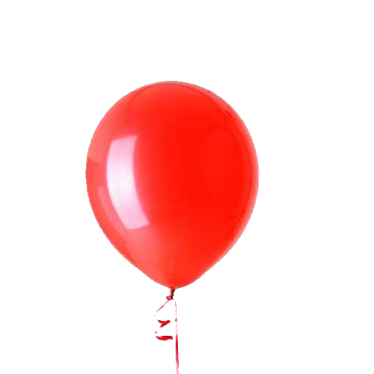 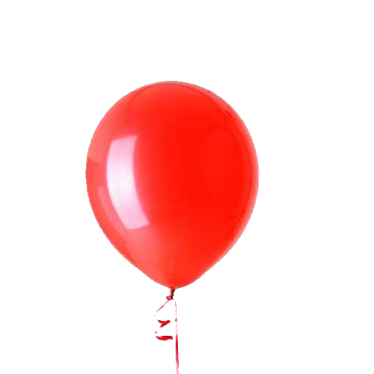 ১১
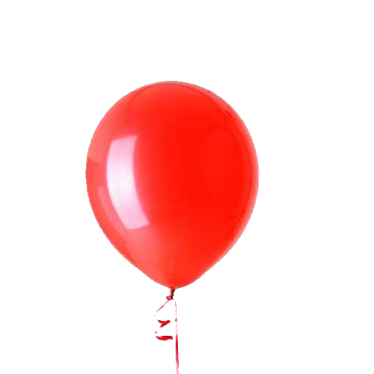 ১১টি
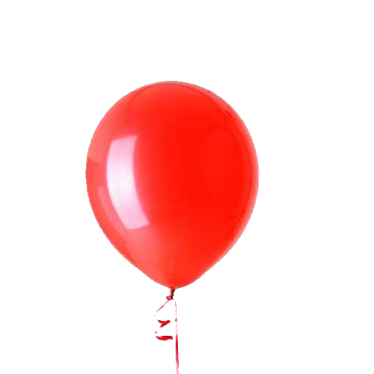 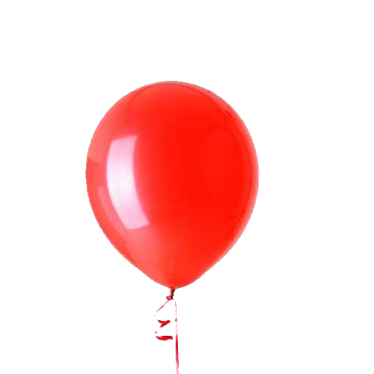 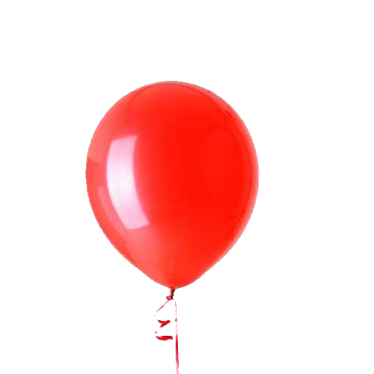 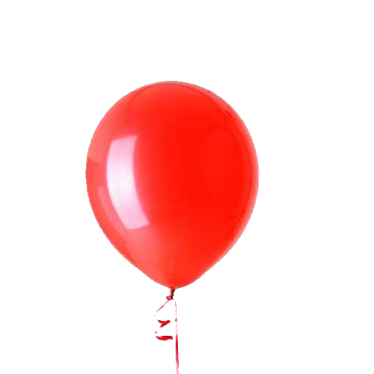 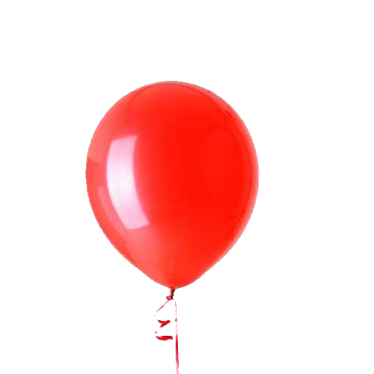 বেলুন
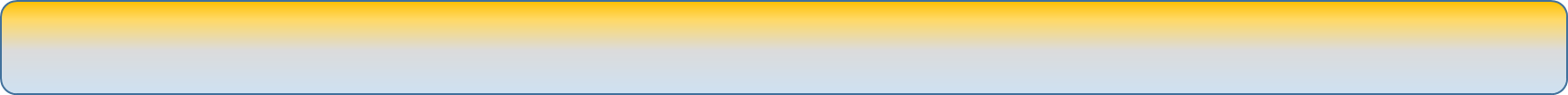 ছবিতে কী দেখতে পাচ্ছো?
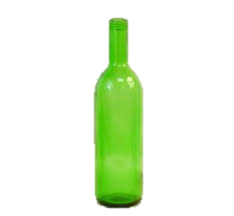 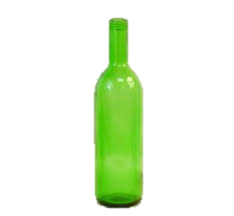 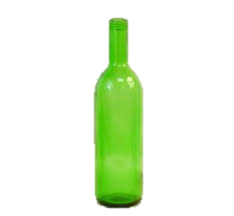 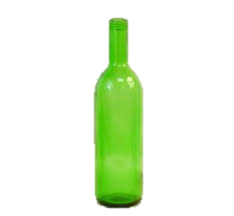 ১১
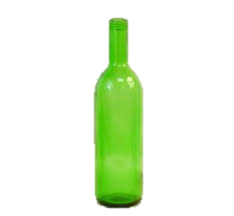 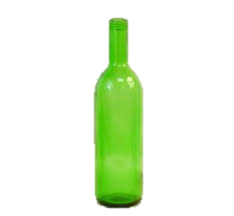 ১১টি
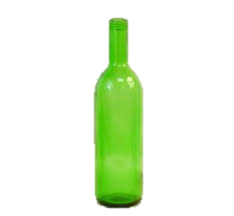 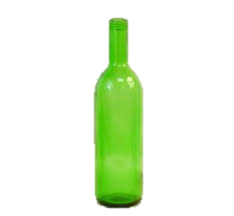 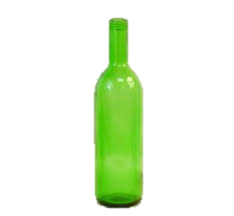 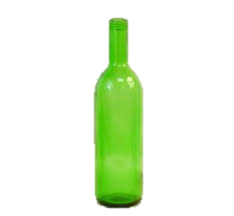 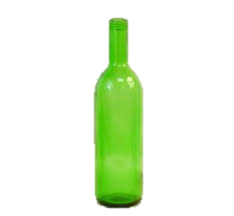 বোতল
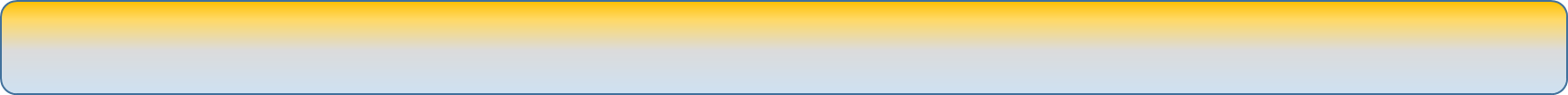 ছবিতে কী দেখতে পাচ্ছো?
১২
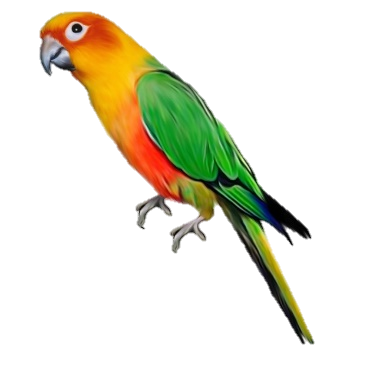 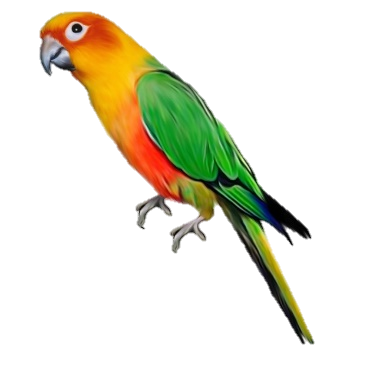 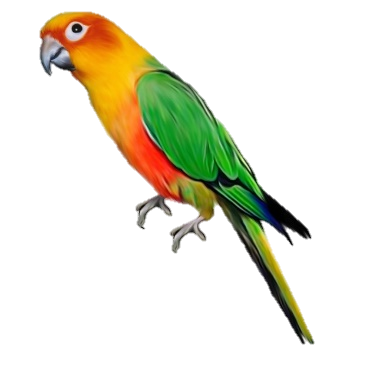 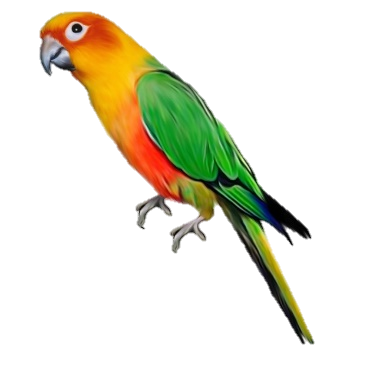 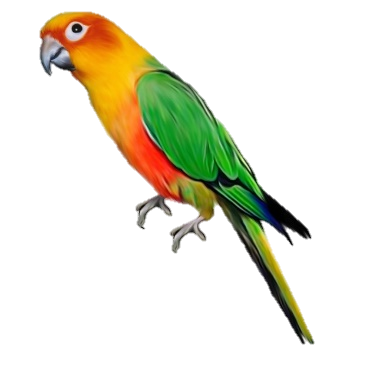 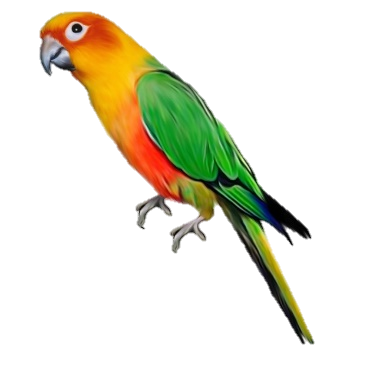 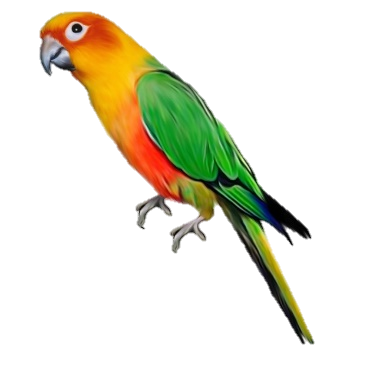 ১২টি
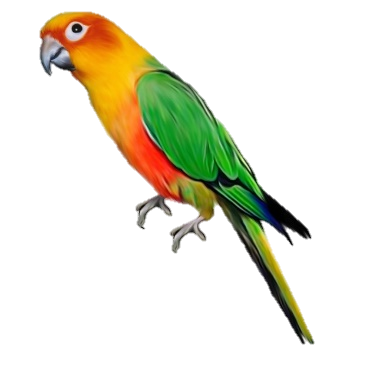 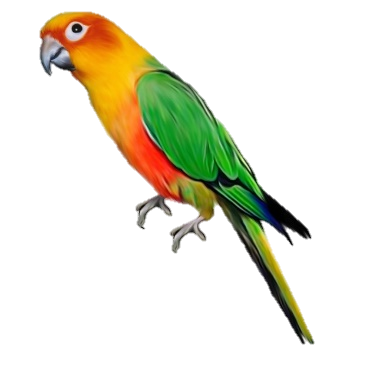 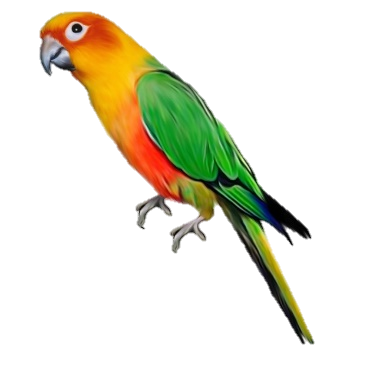 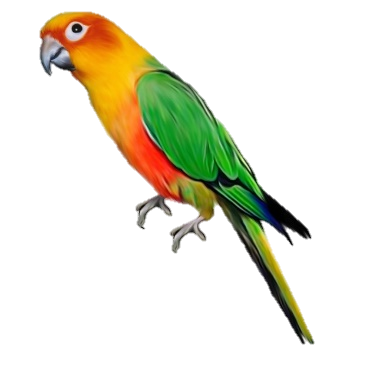 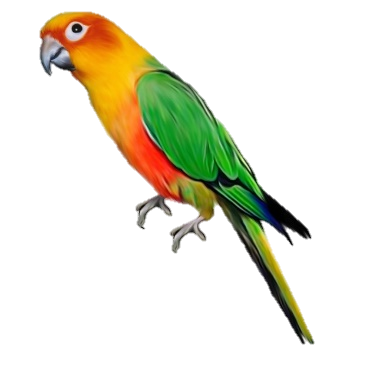 টিয়া পাখি
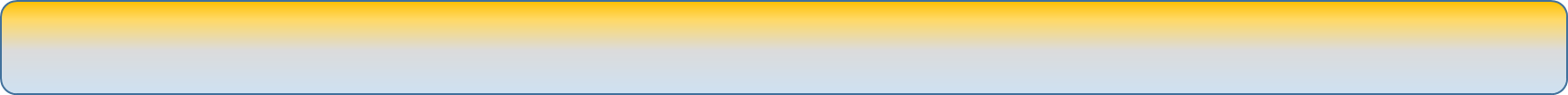 ছবিতে কী দেখতে পাচ্ছো?
১২
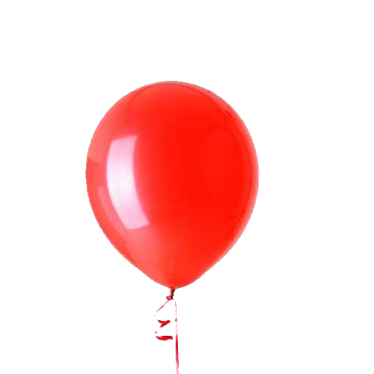 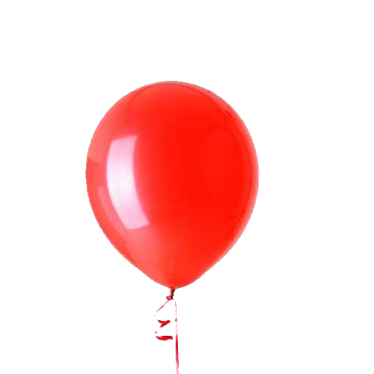 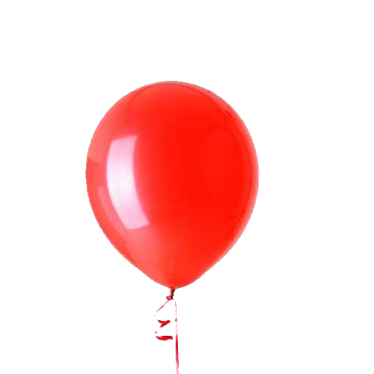 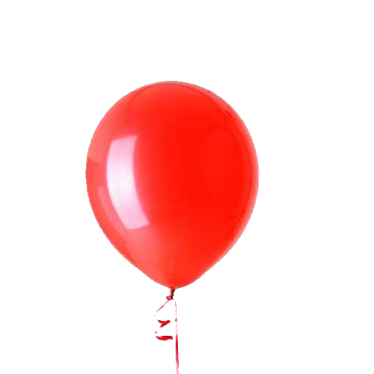 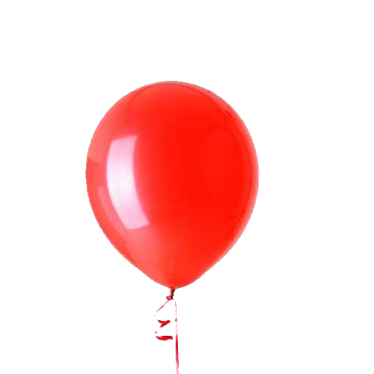 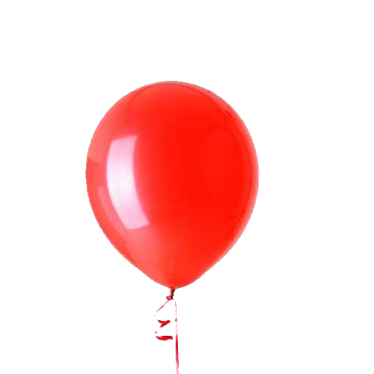 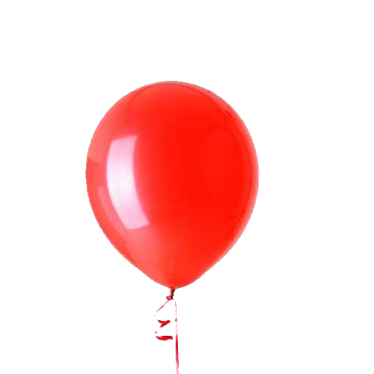 ১২টি
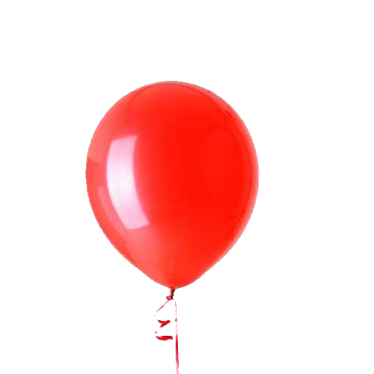 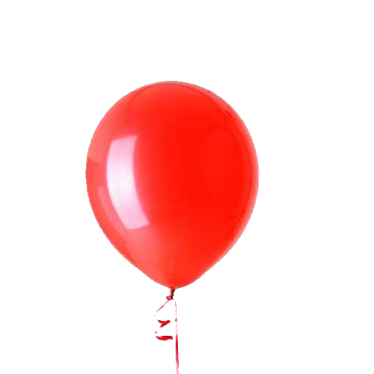 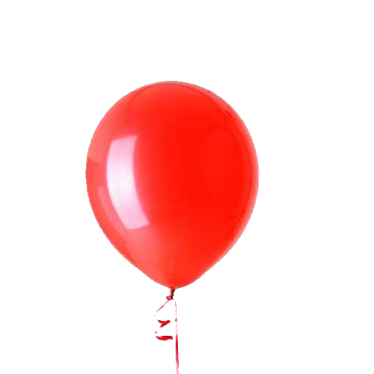 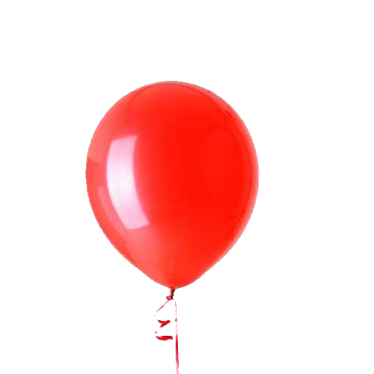 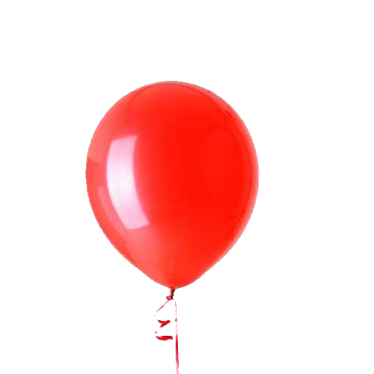 বেলুন
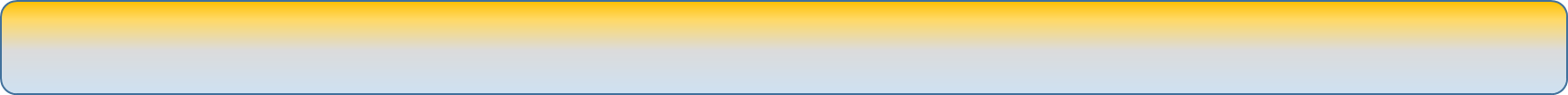 আমরা আবার একটু দেখে নিই
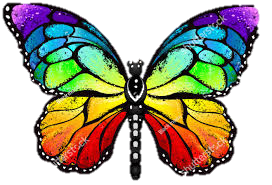 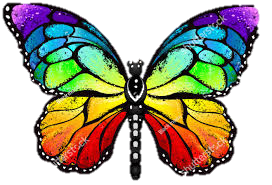 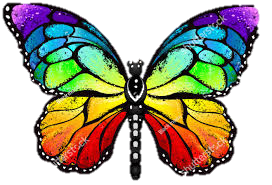 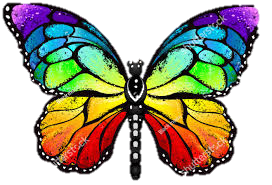 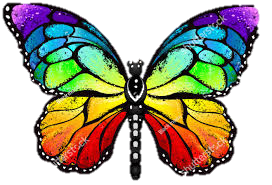 ১২টি
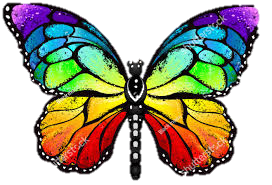 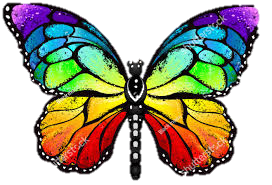 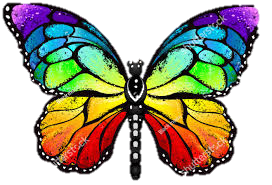 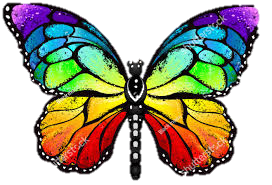 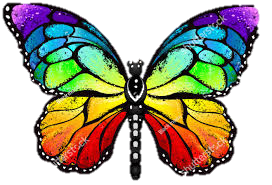 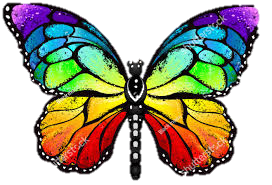 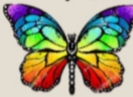 মূল্যায়নঃ
কোন বক্সে ১১ট ইট আছে তা দেখাও?
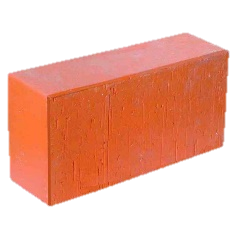 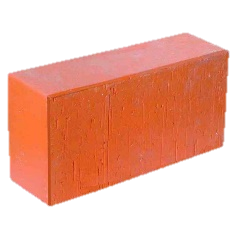 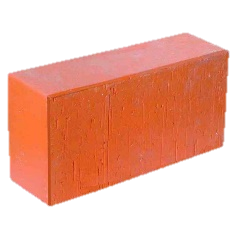 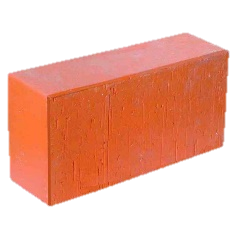 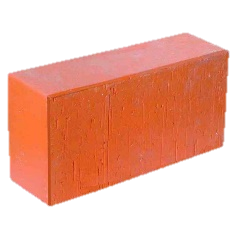 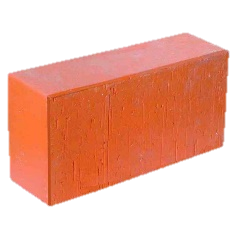 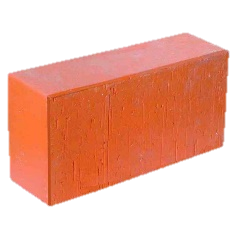 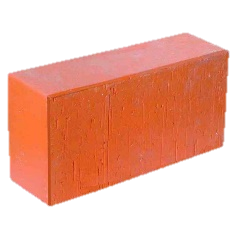 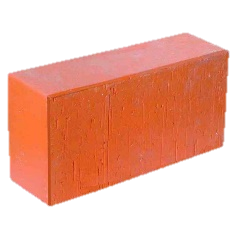 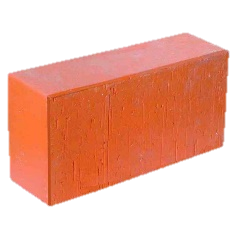 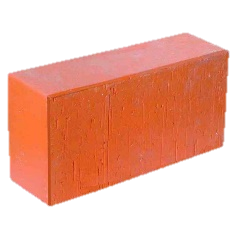 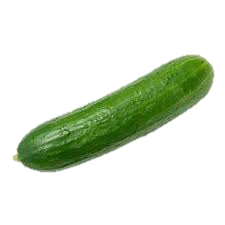 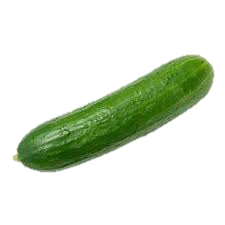 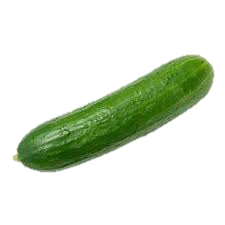 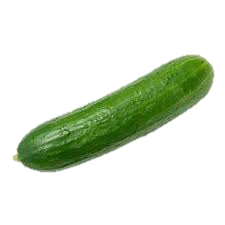 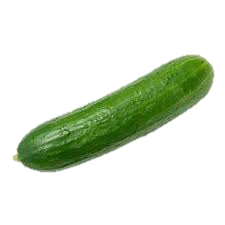 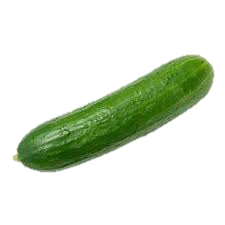 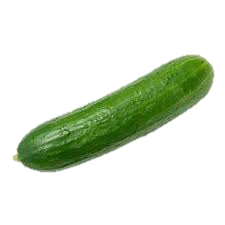 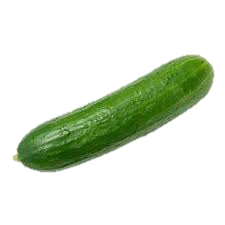 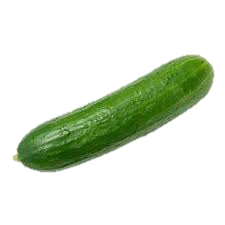 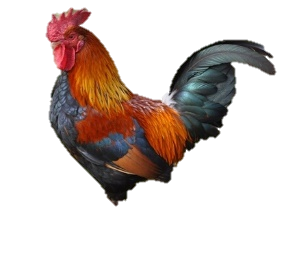 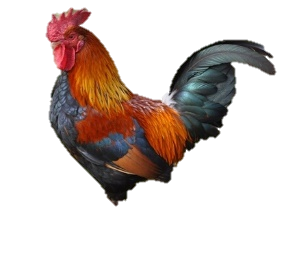 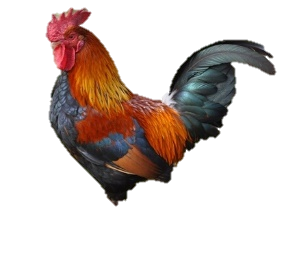 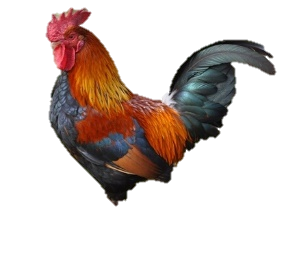 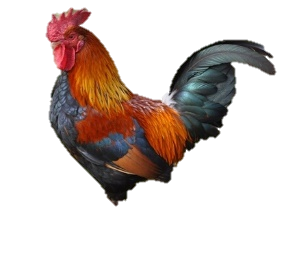 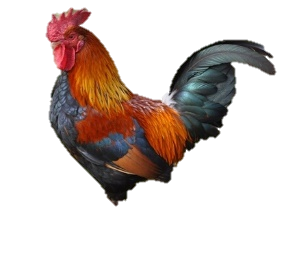 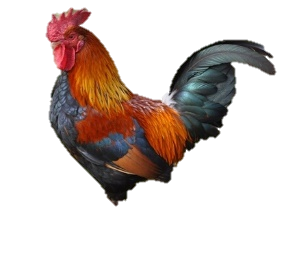 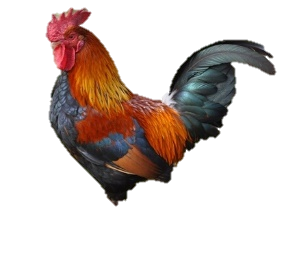 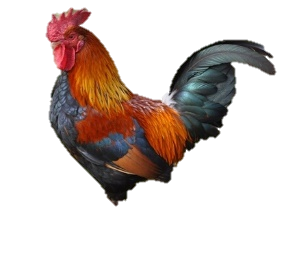 কোন বক্সে ১২ টা শসা আছে তা দেখাও?
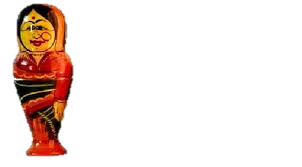 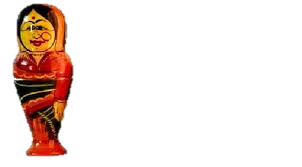 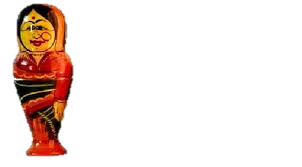 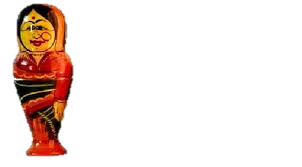 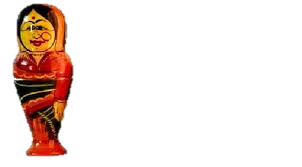 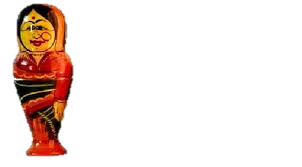 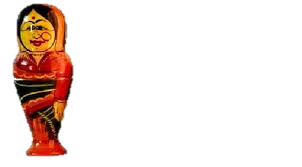 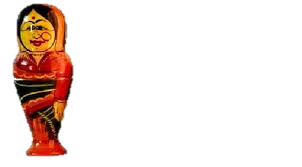 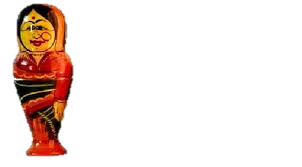 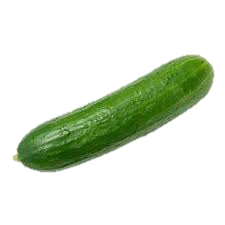 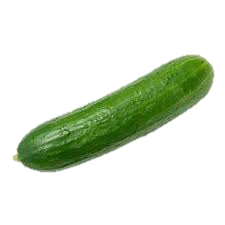 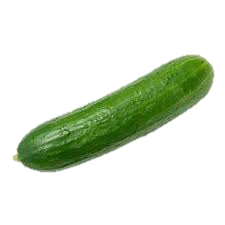 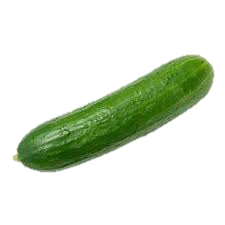 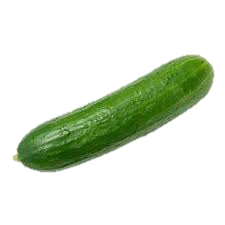 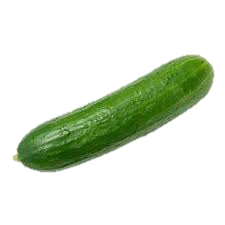 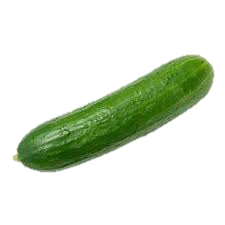 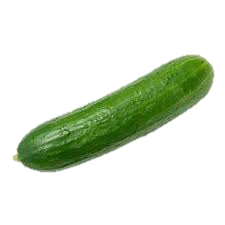 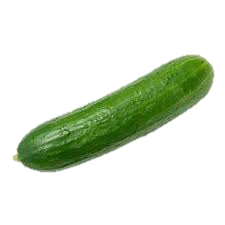 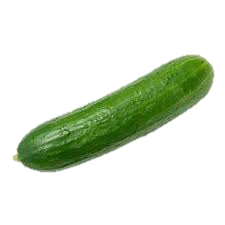 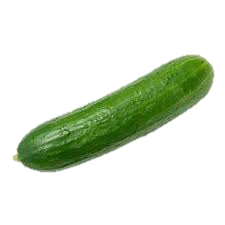 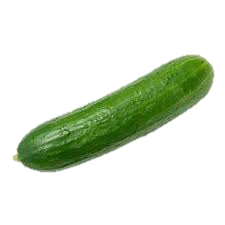 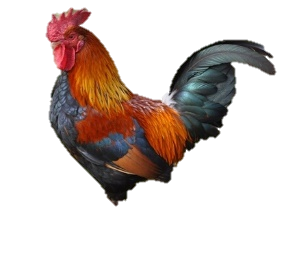 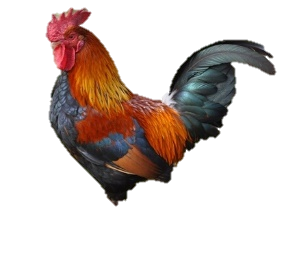 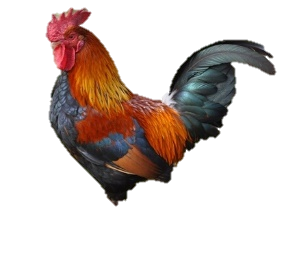 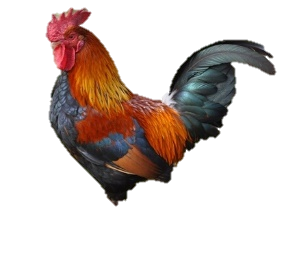 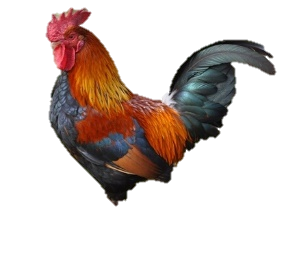 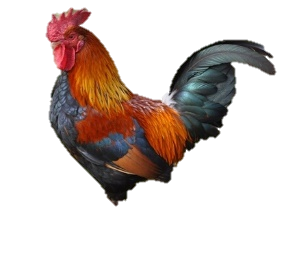 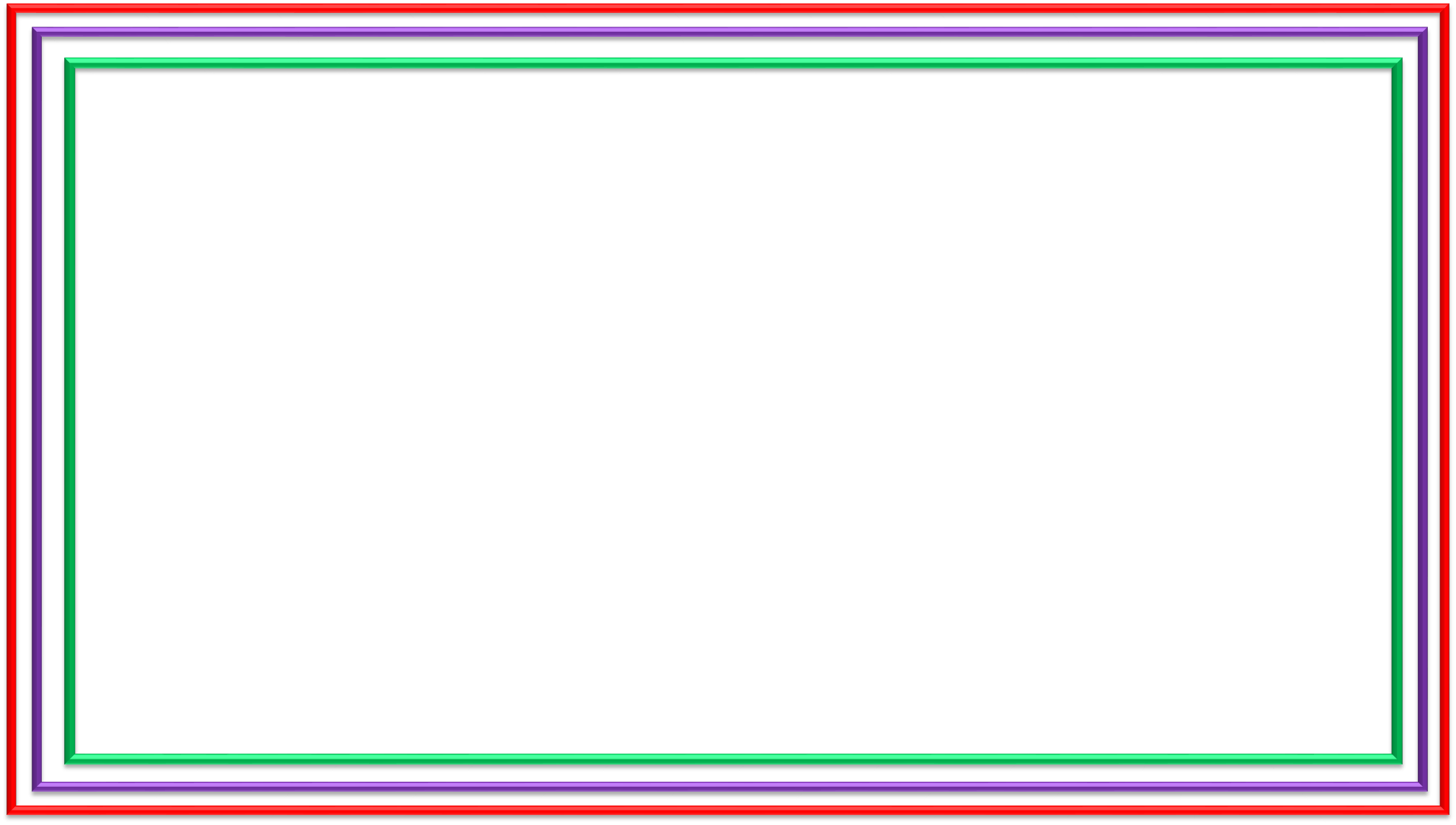 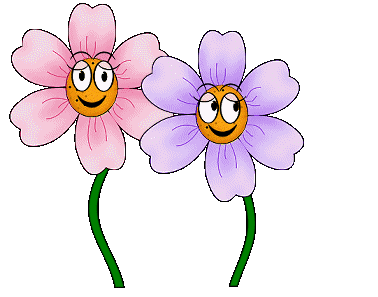 ধন্যবাদ